Machine LearningNeural Networksand Deep Learning
1
Neural Networks
NN is a ML algorithm belonging  to the category of supervised classification models
The learned classification model is an algebraic function (or a set of functions), rather than a boolean function, as for DTrees
The function is linear for Perceptron  algorithm, non-linear for Backpropagation algorithm
Both features and the output class are allowed to be real valued (rather than discrete, as in Dtrees)
2
Neural Networks
Analogy to biological neural systems, the most robust learning systems we know.
Attempt to understand natural biological systems through computational modeling.
Massive parallelism allows for computational efficiency.
Help to understand “distributed” nature of neural computation (rather than “localist”) that allow robustness and graceful degradation.
Intelligent behavior as an “emergent” property of large number of simple units rather than from explicitly encoded symbolic rules and algorithms.
3
Neural Speed Constraints
Neurons have a “switching time” on the order of a few milliseconds, compared to nano/picoseconds for current computing hardware.
However, neural systems can perform complex cognitive tasks (vision, speech understanding) in tenths of a second, computers can’t.
Only time for performing 100 serial steps in this time frame, compared to orders of magnitude more for current computers.
Therefore, neural computation in humans exploits“massive parallelism.”
Human brain has about 1011 neurons with an average of 104 connections each.
4
Neural Network Learning
Learning approach of NN algorithm based on modeling adaptation in biological neural systems.
Two main algorithms:
Perceptron: Initial algorithm for learning simple neural networks (single layer) developed in the 1950’s.
Backpropagation: More complex algorithm for learning multi-layer neural networks developed in the 1980’s.
5
Real Neurons
Cell structures
Cell body
Dendrites
Axon
Synaptic terminals
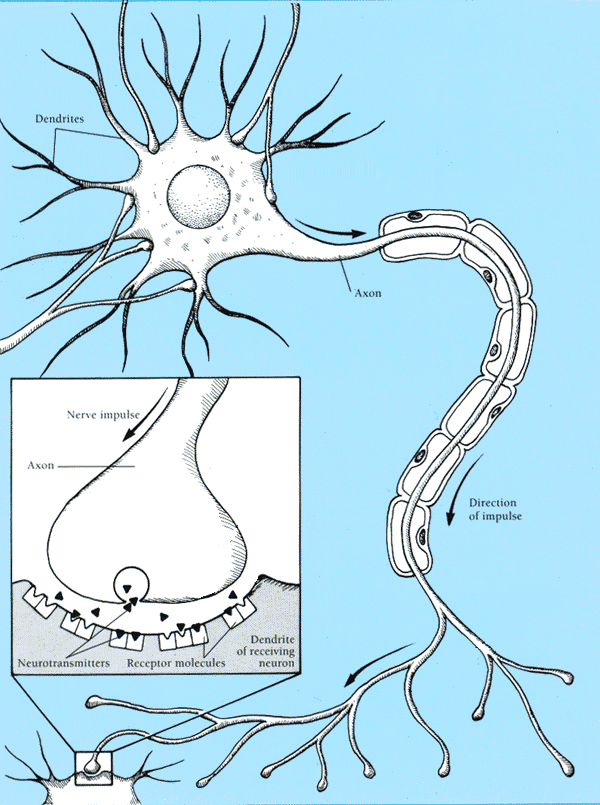 6
Neural Communication
Electrical potential across cell membrane exhibits spikes called action potentials.
Spike originates in cell body, travels down 
     axon, and causes synaptic terminals to 
     release neurotransmitters.
Chemical diffuses across synapse to 
     dendrites of other neurons.
Neurotransmitters can be excitatory or 
    inhibitory.
If net input of neurotransmitters to a neuron from other neurons is excitatory and exceeds some threshold, it fires an action potential.
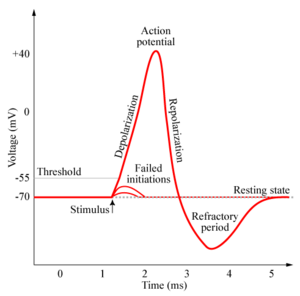 7
Neural connections
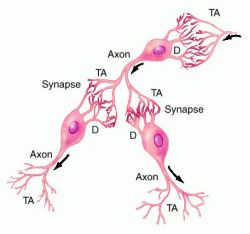 8
Real Neural Learning
Synapses change size and strength with experience (evolving structure).
Hebbian learning: When two connected neurons are firing at the same time, the strength of the synapse between them increases.
“Neurons that fire together, wire together.”
9
Artificial Neuron Model
Model network as a graph with cells as nodes, and synaptic connections as weighted edges from node i to node j, wji

Model net input to cell as


Cell output is:
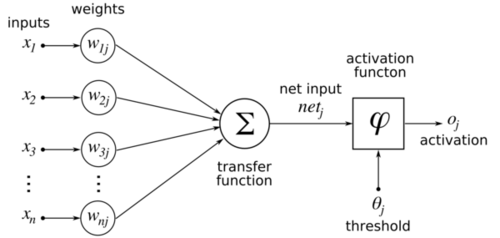 Tj
oj
1
(activation function φ is a
threshold function Tj )
0
Tj
netj
10
x1
x2


xn
oj
∑
Threshold
Tj
netj
Perceptron schema
Perceptron training phase =  estimating edge weights wji and threshold Tj
Function to be learned is:
11
Perceptron learns a linear separator
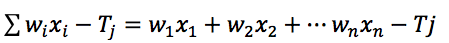 This is an (hyper)-line in an n-dimensional space, what is learnt 
are the coefficients wi
Instances X(x1,x2..x2) such that:
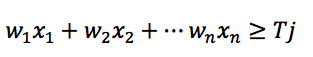 Are classified as positive, else they are classified as negative
12
x1
x2


xn
oj
∑
Threshold
Tj
netj
Perceptron as a Linear Separator: example in two-dimensional space
x2
??
x2= mx1+q
Or hyperplane in 
n-dimensional space
x1
13
Perceptron Training
Assume supervised training examples D: <xj,tj> giving the desired output t, for a set of known instances xj in X.
Note: we use t here rather than c for the class. We used c for “concepts”, i.e. discrete categorizations. t can be a real number (possibly within a range).
Objective: Learn synaptic weights (wij) so that each instance produces the correct output for each example (oj=tj).
Perceptron uses iterative update algorithm to learn a correct set of weights.
14
Perceptron Learning Rule
Initial weights selected at random.
Update weights by:

     where η is a constant named the “learning rate”
     tj is the “teacher” specified output for unit j, (tj -oj) is the error in iteration t 
Equivalent to rules:
If, for instance <xj,tj> in D, output is correct (tj=oj) do nothing (Errj=0) and 
If output is “high” (oj=1, tj=0, Errj=-1), lower weights on active inputs
If output is “low” (Errj=+1), increase weights on active inputs
Also adjust threshold to compensate:
NOTE: weights on edges are updated proportionally to the error observed
on the output (Errj )AND to the intensity of the signal xi travelling
on the edges
15
Perceptron Learning Algorithm
Training set D of vectors and their correct classification Ej : <xj: (x1..xn), tj>
Iteratively update weights until convergence.




                                                 (t is the iteration count)
Each execution of the outer loop is typically called an epoch.
Initialize weights to random values
Until outputs of all training examples are correct (or below error 
threshold ε)
      For each training pair, Ej < xj(x1,x2,xn),tj>, do: 
             Compute current output oj for Ej given its inputs
             Compare current output to target value, tj , for Ej
             Update synaptic weights and threshold using learning rule:
Concept Perceptron Cannot Learn
Cannot learn not linearly separable functions!
If our data (the learning set) are not separable by a line, then we need a more complex (polynomial?) function
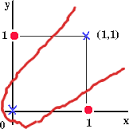 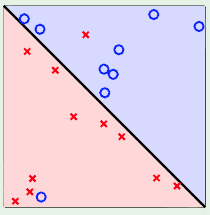 Perceptron Convergence and Cycling Theorems
Perceptron convergence theorem: If the data is linearly separable and therefore a set of weights wi exists that is consistent with the data (i.e. that identifies a line that separates positive from negative instances), then the Perceptron algorithm will eventually converge to a consistent set of weights.
Perceptron cycling theorem: If the data is not linearly separable, the Perceptron algorithm will repeat a set of weights and threshold at the end of some epoch and therefore enter an infinite loop.
18
Perceptron as Hill Climbing
The hypothesis space being searched is a set of weights and a threshold. (the wi and Tj)
Objective is to minimize classification error on the training set.
Perceptron effectively does hill-climbing (gradient descent) in this space, changing the weights of a small amount at each point, to decrease training set error. (see later on gradient descent)
For a single model neuron, the space is well behaved with a single minimum.
training
error
0
weights
19
Example: Learn a NOR function
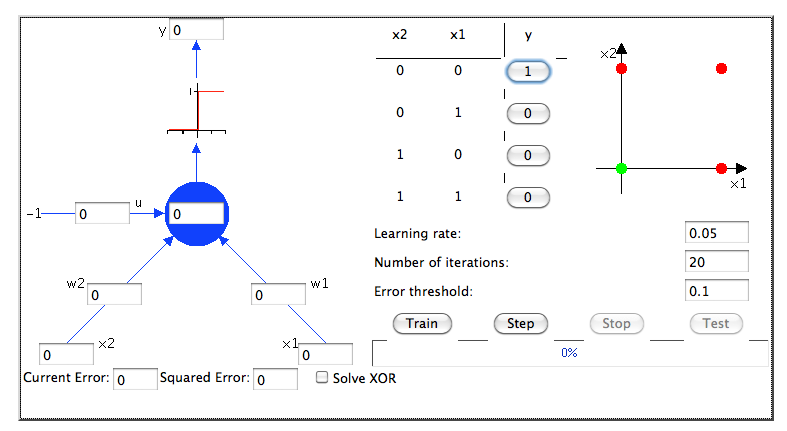 η
20
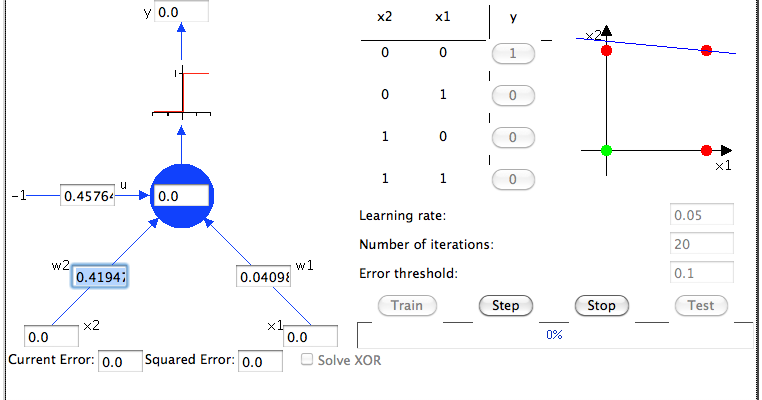 21
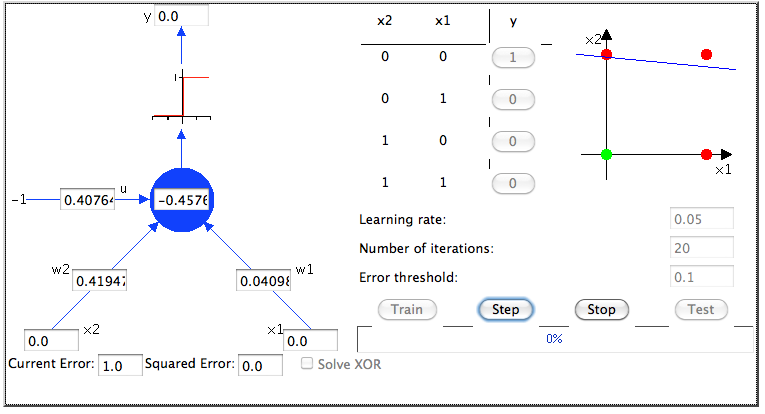 22
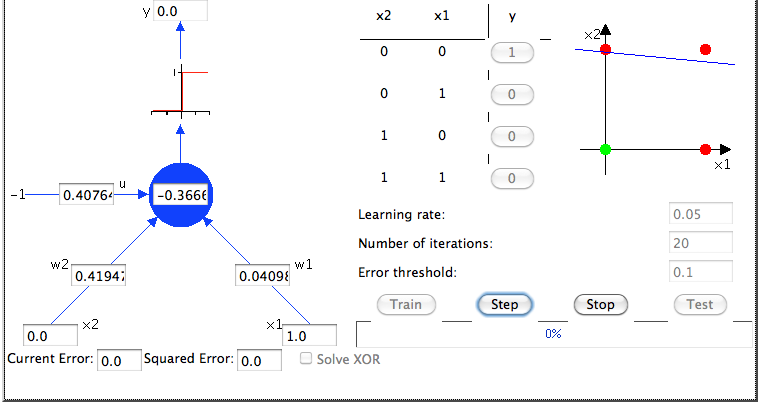 23
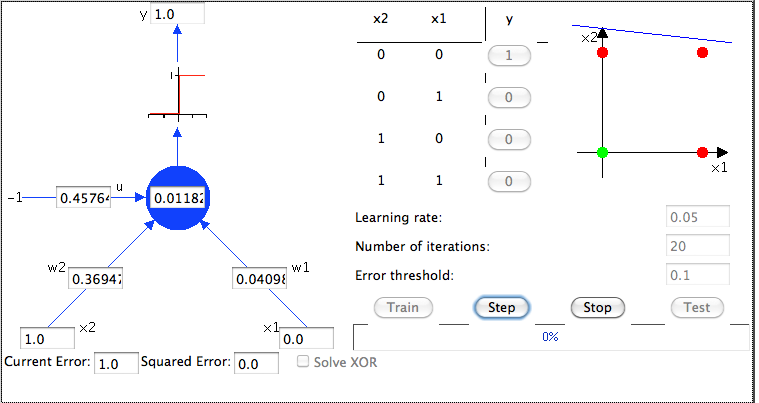 24
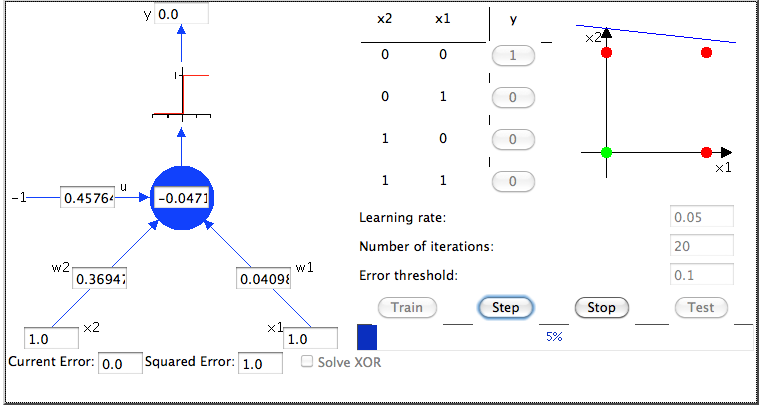 25
After 20 iterations
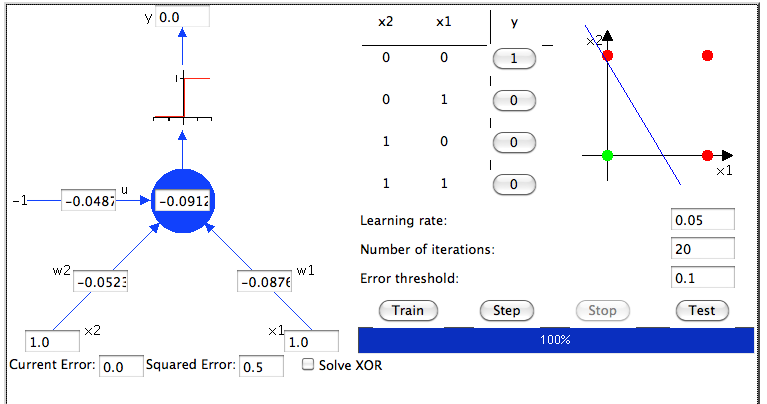 26
Perceptron Performance
In practice, converges fairly quickly for linearly separable data.
Can effectively use even incompletely converged results when only a few outliers are misclassified (outliers: data which are “exceptions”, like whales as mammals).
Experimentally, Perceptron does quite well on many benchmark data sets.
27
What if data not linearly separable?
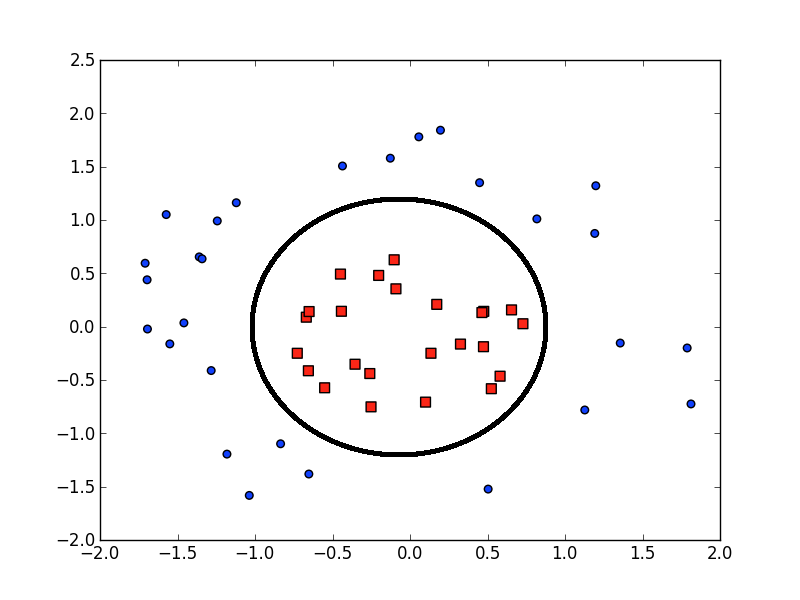 28
output
hidden
input
Multi-Layer Networks
Multi-layer networks can represent arbitrary functions
A typical multi-layer network consists of an input, hidden and output layer, each fully connected to the next, with activation feeding forward.




Edges between nodes are weighted by wji 
Instances <xi(xi1,..xin),(ti1,..tim)>from learning set D are connected to input nodes in first layer
Target is to learn the weights of edges such as to minimize the error between the output available on output nodes oj and the true class values tij in in training set
activation
29
Multilayer networks (2)
The output function is a vector of m values ti1,..tim (complex output functions or multiple classifications)
Output values can be continuous rather than discrete as for boolean learners (VS, Dtrees), therefore are indicated with t rather than c (they are not necessarily “concepts” (=boolean), though they can be concepts)
Like for the perceptron, each node nj receives in input a weighted sum of values netj and computes a threshold function φ(netj)
30
Multilayer networks (3)
Like for the perceptron, edge weights are iteratively updated depending on the error (difference between true output and computed output). The iterative algorithm is called Backpropagation.
Weight updating rule is based on of hill-climbing 
In a hill-climbing heuristic: 
we start with an initial solution (= a random set of weights W). 
Generate one or more “neighboring” solutions (weights which are “close” to previous values). 
Pick the best and continue until there are no better neighboring solutions. 
In the case of neural network, gradient descent is used to identify “best” neighboring solutions
Gradient and gradient descent
The gradient of a scalar field is a vector field that points in the direction of the greatest rate of increase of the scalar field, and whose magnitude is that rate of increase.
 In simple terms, the variation of any quantity – e.g. an error  function - can be represented (e.g. graphically) by a slope. The gradient represents the steepness and direction of that slope.
Gradient and gradient descent
To find a local minimum of a function (e.g. f=error(x)) using gradient descent, one takes (small) steps proportional to the negative of the gradient (or of the approximate gradient) of the function at the current point.
Matematically, this is obtained by computing the derivative of the squared (error) function over weights W , which is for the multilayer NN:
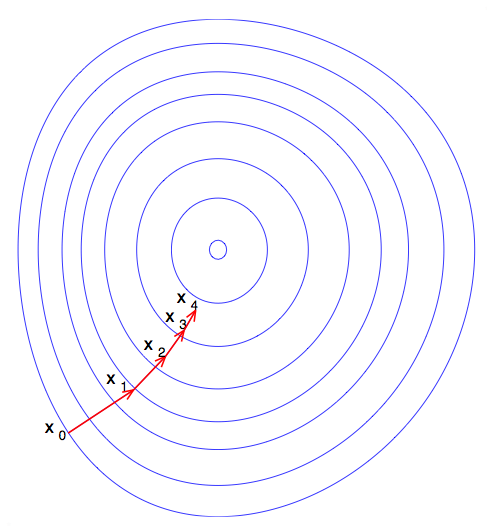 33
Gradient descent need a differentiable threshold function
Therefore, to do gradient descent with multiple neurons, we need the output of a unit to be a differentiable function of its input and weights.
Standard linear threshold (step) function is not differentiable at the threshold.
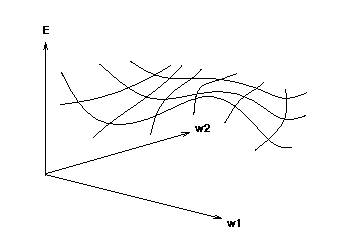 oi
1
0
Tj
netj
34
Differentiable Output Function
Need non-linear output function to move beyond linear functions.
Standard solution is to use the non-linear, differentiable sigmoidal “logistic” function:
1
0
Tj
netj
Where xi are the input to node j and also the output oi of previous nodes. 
This could be confusing!
j
i
35
oi         xi
Structure of a node in NNs
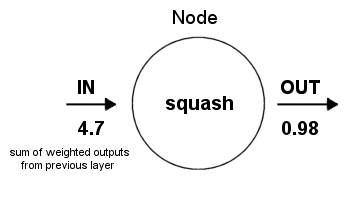 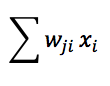 threshold
Thresholding function limits node output  
(Tj=0 in the example):
oj
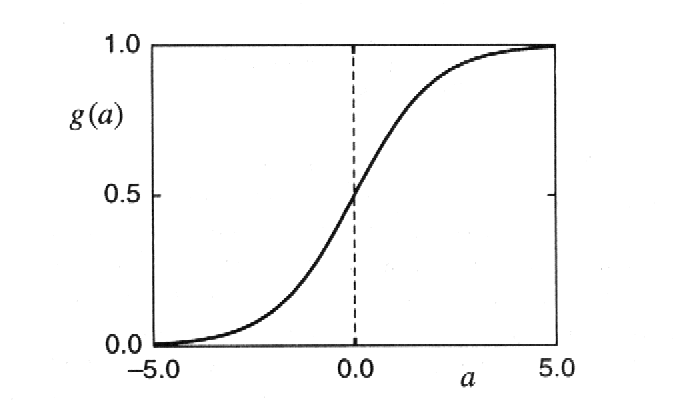 36
Feeding data through the net







netj= (1  0.25) + (0.5  (-1.5)) = 0.25 + (-0.75)   =  - 0.5
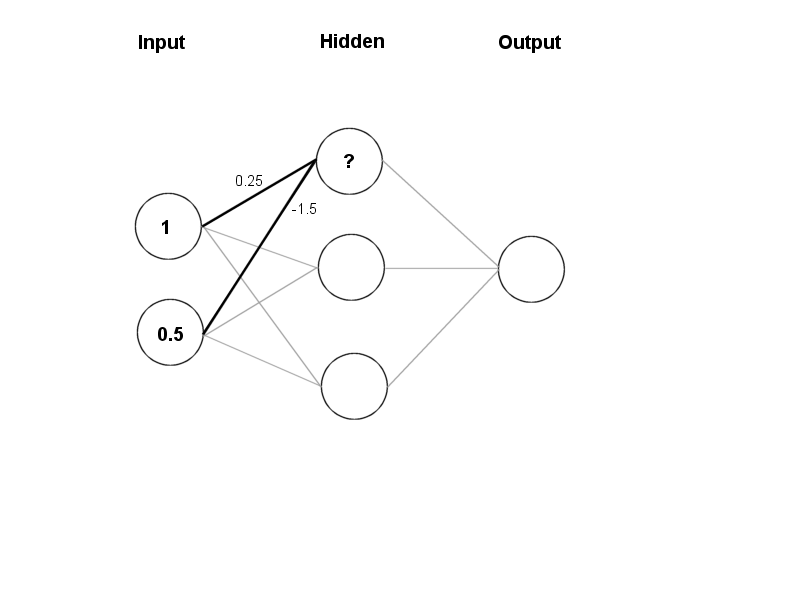 x:<x1,x2>=<1,0.5>
wij
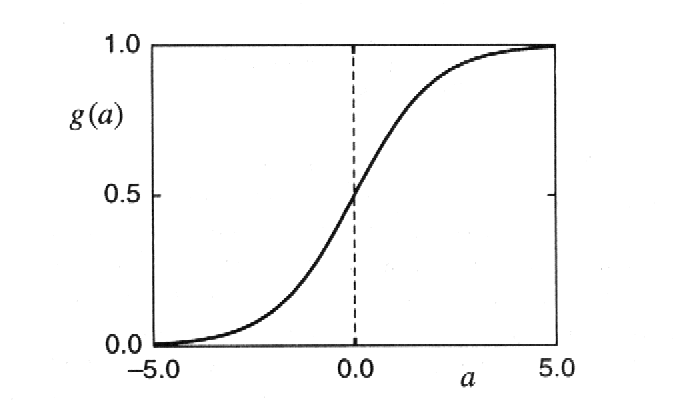 Thresholding (with T=0):
37
Back to Gradient Descent
The objective is to minimize squared error:


    where D is the set of training examples, W are current values for weights, O is the set of output units, tjx and ojx are, respectively, the “real” and current output for output node Oj for the example instance x in D:
In general, each instance in D has n features and m output values
Both features and output values can be real
38
Example (1 output)
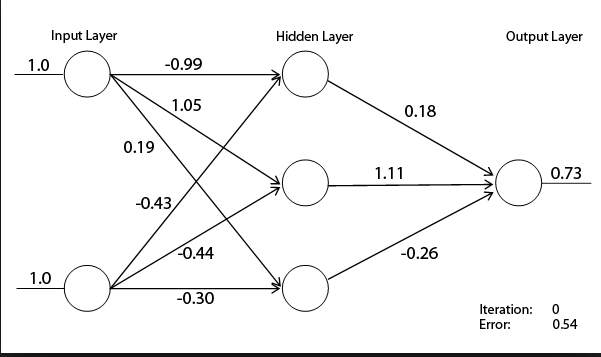 Input instance X<(1.0,1.0),0.50>; Error(W)=1/2(0.73-0.50)2=0.0529/2
39
Weight update rule (hill climbing)
Learning rule to change weights to minimize error at each iteration t is:


Weights are updated proportionally to the derivative of the error (move in the opposite direction of error gradient)
40
Computing the partial derivatives (using concatenation rule)
tj is a costant value
How the error changes when weights change
How the error changes when output changes
How the output changes when weighted input sum  changes
How the weighted sum changes when weights change
41
Computing the partial derivatives
42
Recall derivation steps and rules (from your math courses!)
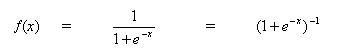 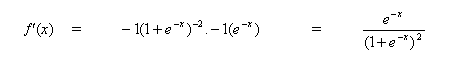 Derivation rules: reciprocal, exponential, sum  rule
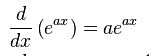 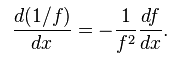 43
Summary so far
Objective: learn oj=f(wji, x) j=1…m output functions, where x:<x1..xn> are the input instances (represented by n features) and  are the wi,jweights on network edges. Target is to learn the (initially unknown) wji
General idea: start with random values for wji and then use gradient descent and “known” output values in learning set to iteratively update the values wji, until error (difference between “true” and “computed” output values) is below a thershold or does not decrease
We know introduce the complete algorithm, named Backpropagation
44
Backpropagation Learning Rule
oj
oi=xi
j
i
Each weight changed by:




    where η is a constant called the learning rate
    tj is the correct output for unit j (as in learning set)
    δj is the derivative of error for unit j (see previous slide)
wji
NOTE as for perceptron that weights wji are updated proportionally
to error δj observed on the output of a node j AND
to the intensity of the signal (xi=oi) travelling on edge ji
45
Error backpropagation in the hidden nodes
Notice that  the error component  is (tj-oj) for an output node,
while in a hidden node it is the weighted sum
of the errors generated by all the output nodes 
to which it is connected! (the error
BACKPROPAGATES)
46
Hidden nodes are “responsible” of errors on output nodes for a fraction depending on the weight of their connections to output nodes
Derivative of error
at nodes O1 and O2
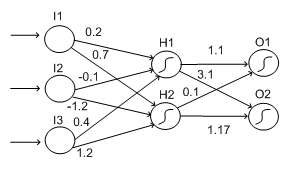 δ=0.4
δ=0.2
δH2=oH2(1-oH2)[0.1×0.4+1.17×0.2]
47
Summary
To learn weights, a hill-climbing approach is used
Forward step: At each iteration and for each input, we compute the error on output nodes
Backward step: we then update weights starting from output nodes back to input nodes using gradient descent rule (=updates are proportional to the derivative δ of the error)
48
Backpropagation Training Algorithm
Create the 3-layer network with H hidden units with full connectivity 
between layers. Set weights to small random real values.
Until all training examples produce the correct value (within ε), or  
  mean squared error ceases to decrease, or other termination criteria:
       Begin epoch
       For each training example, x in D, do:
             Calculate network output for x’s input values 
             Compute error between current output and correct output for x
             Update weights by backpropagating error and using learning rule
       End epoch
49
Example
oj
Oj
wj2
wj1
h1
h2
…….
…...
…..
n1
nj
nn
x1: x11 x12…x1n
Oj one of the O output nodes
hk the hidden nodes
nj the input nodes
Step 1: feed with first example  x1 
and compute output on all nodes with 
Initial (random) weights
oj
wj2
wj1
…….
…...
…..
Example (cont’d)
Compute the error on the output node, and backpropagate
computation on hidden nodes
Example (cont’d)
oj
wj2
wj1
wh1n1
wh2n1
…….
…...
…..
…and on input nodes
Example (cont’d): update weights and iterate
Update all weights
Consider the second example
Compute input and output in all nodes
Compute errors on outpus and on all nodes
Re-update weights
Until all examples have been considered (Epoch)
Repeat for n Epochs, until convergence
0,1
1
-0,1
-0,1
3
-0,1
0,1
2
0,1
Another example (weight updates)
Training set 
((0.1, 0.1), 0.1)
((0.1, 0.9), 0.9)
((0.9, 0.1), 0.9)
((0.9, 0.9), 0.1)
Initial weights
1. Compute output and error on output node
First example:
((0.1, 0.1), 0.1)
0,1
1
-0,1
0,1
0,1
-0,1
-0,1
3
0,5
0,1
0,1
2
0,5
0,1
0,5
1
0,1
0,1
3
0,5
-0,025
2
-0,1
0,5
0,1
0,5
0,025
2. Backpropagate error
1
0,1
0,1
3
0,5
-0,025
2
-0,1
0,5
0,1
0,5
0,025
3. Update weights
0,1
-0,1
-0,1
-0,1
0,1
0,1
0,1005
1
0,1
-0,11
-0,0995
0,48
0,9
3
-0,1005
0,09
0,9
2
0,501
0,0995
0,52
Read second input from D
2. ((0,1,0,9), 0,9)
..etc!!
Update weights into j
Yet another example
First calculate error of output units and use this to change the top layer of weights.
Current output: oj=0.2
Correct output: tj=1.0
Error δj = oj(1–oj)(tj–oj)
 0.2(1–0.2)(1–0.2)=0.128
output
hidden
input
59
Error Backpropagation
Next calculate error for hidden units based on errors on the output units it feeds into.
output
hidden
input
60
Update weights into j
Error Backpropagation
Finally update bottom layer of weights based on errors calculated for hidden units.
output
hidden
input
61
Example: Voice Recognition
Task: Learn to discriminate between two different voices saying “Hello”

Data 
Sources
Steve Simpson
David Raubenheimer
Format
Frequency distribution (60 bins)
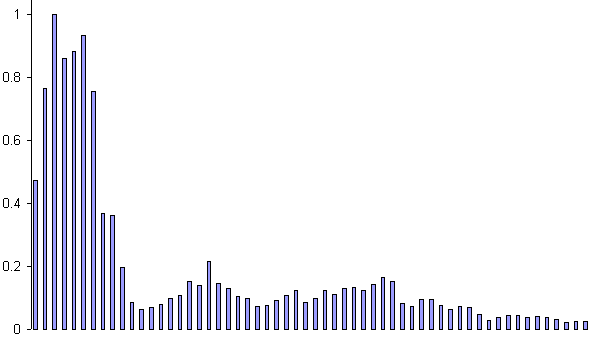 Network architecture
Feed forward network
60 input (one for each frequency bin)
6 hidden
2 output (0-1 for “Steve”, 1-0 for “David”)
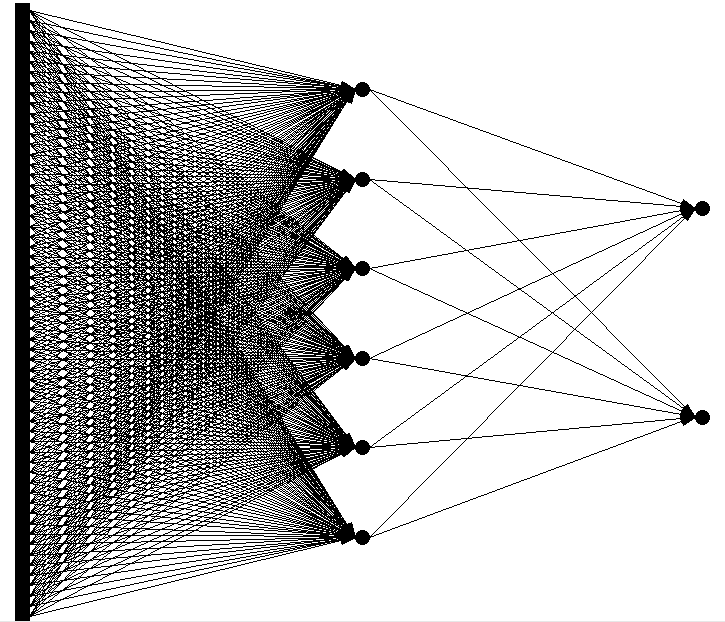 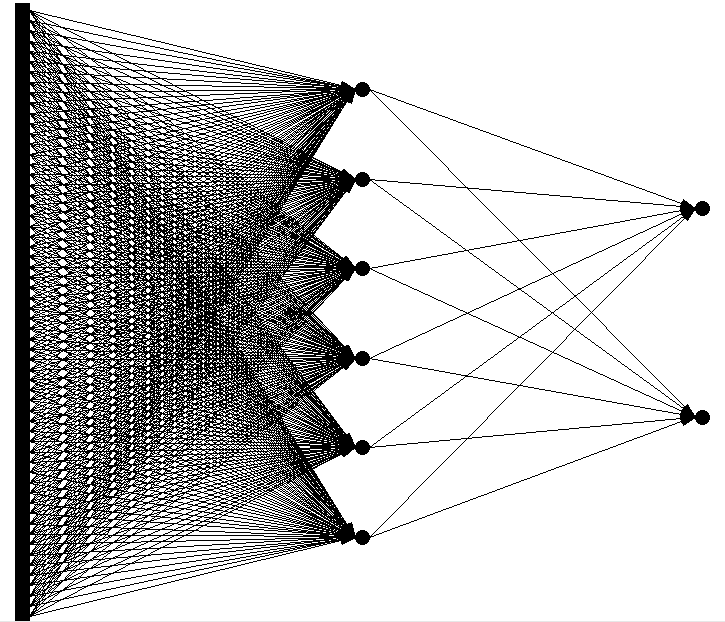 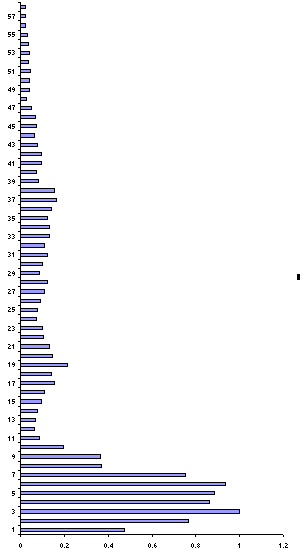 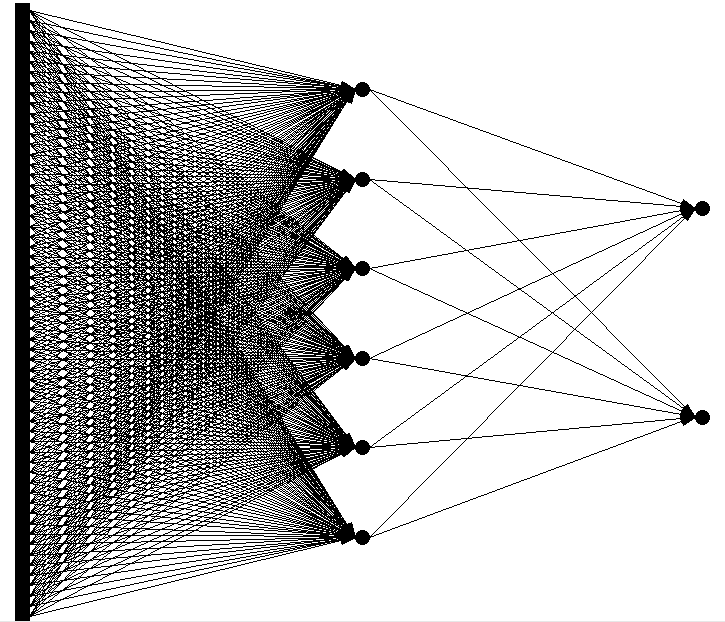 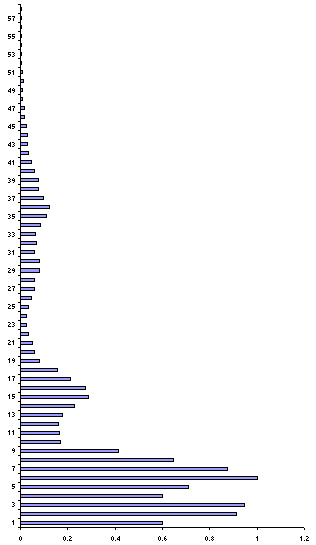 Presenting the data
Steve
David
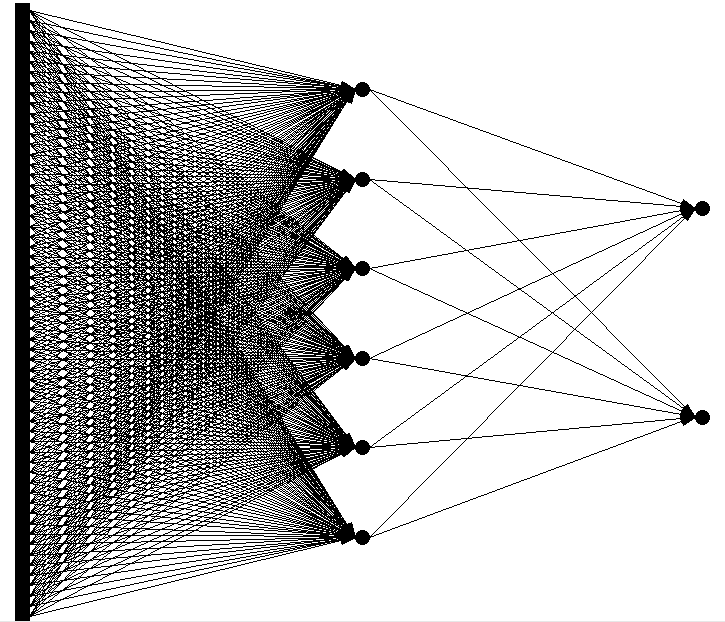 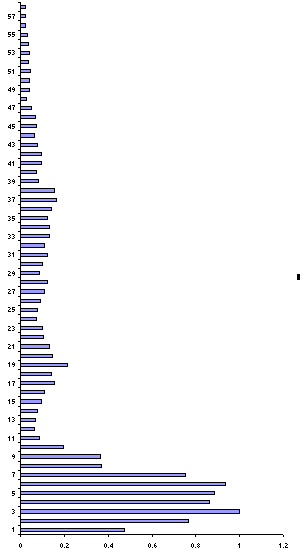 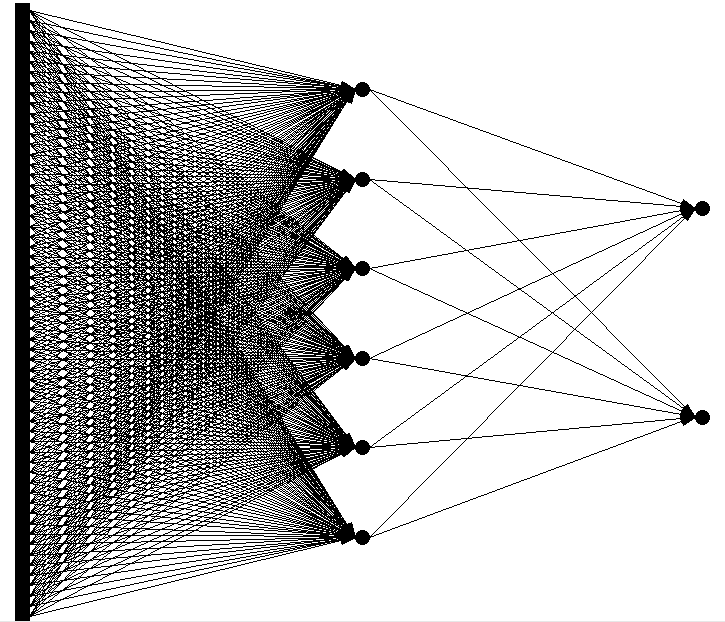 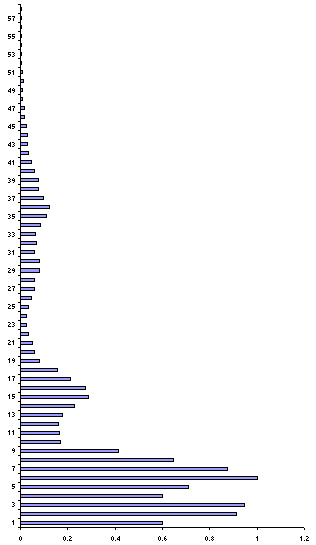 Presenting the data (untrained network)
Steve
0.43
0.26
David
0.73
0.55
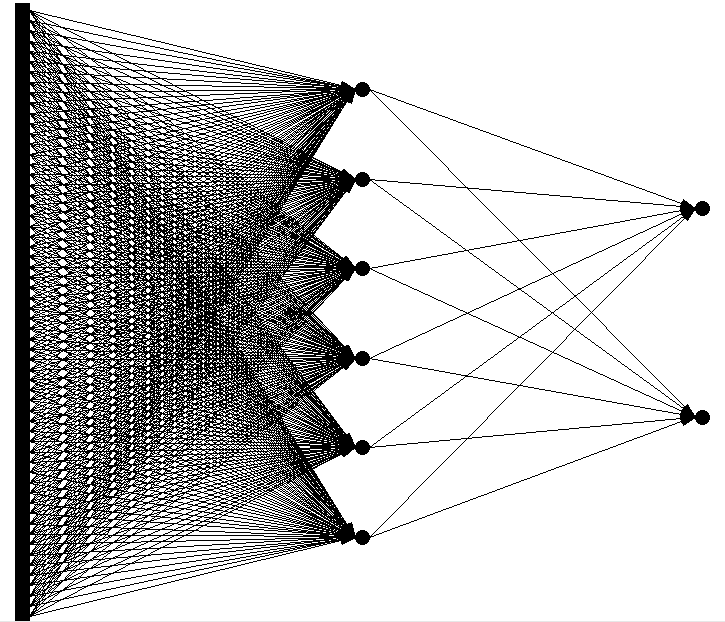 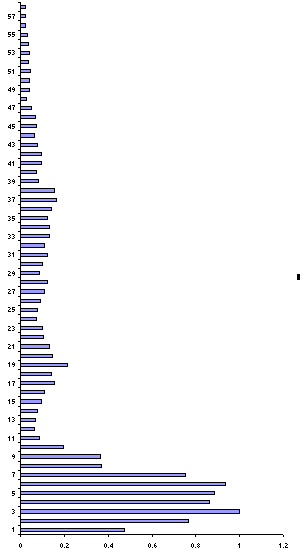 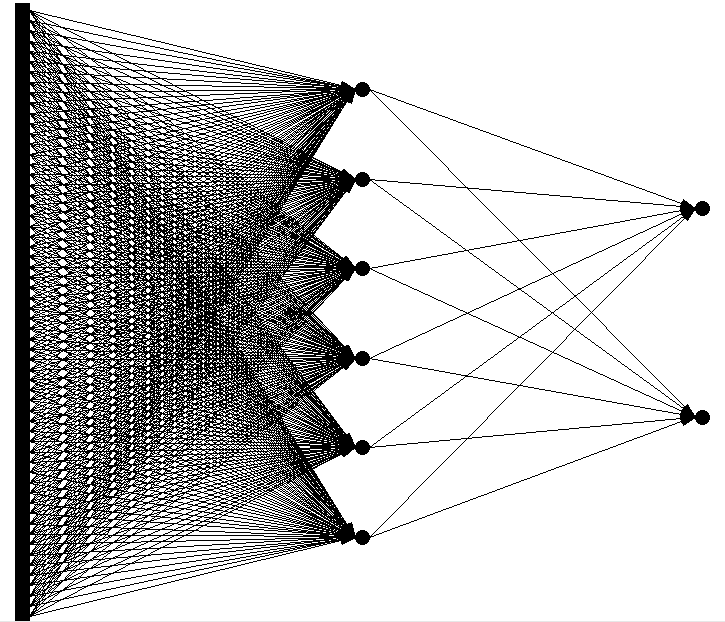 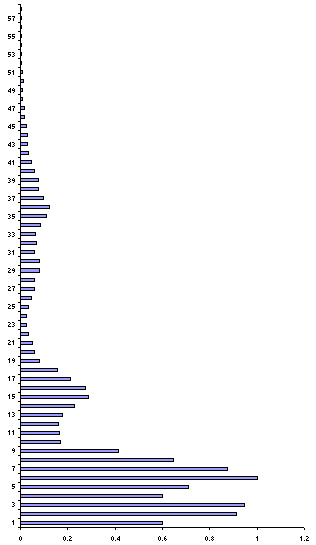 Calculate error
Steve
0.43 – 0 	= 0.43
0.26 –1	= 0.74
David
0.73 – 1	= 0.27
0.55 – 0	= 0.55
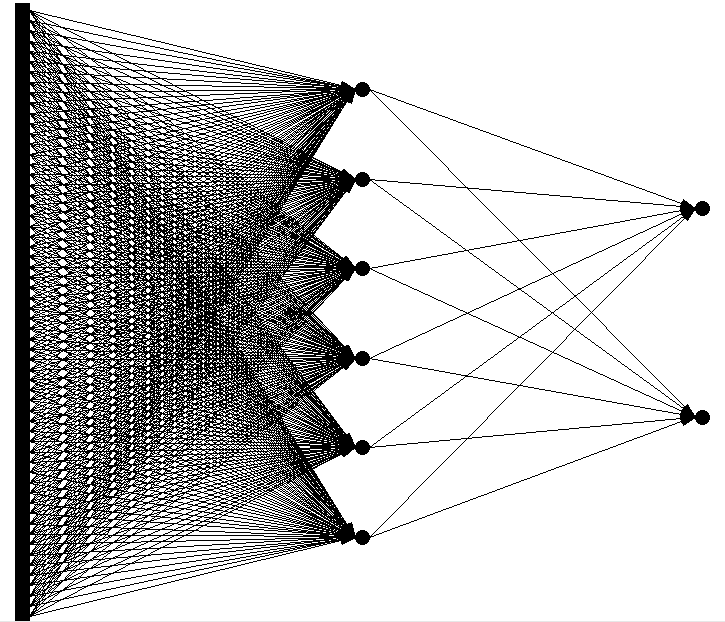 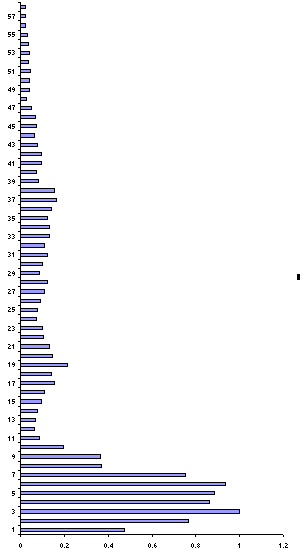 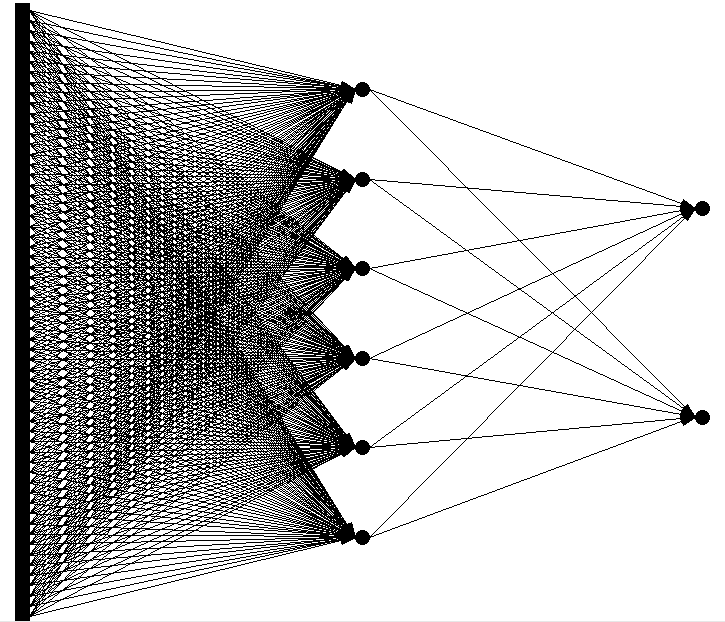 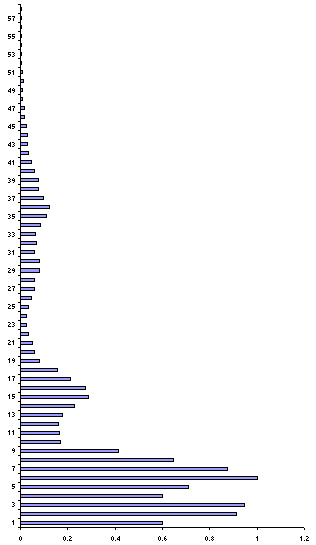 Backprop error and adjust weights
Steve
0.43 – 0 	= 0.43
0.26 – 1	= 0.74
1.17
David
0.73 – 1	= 0.27
0.55 – 0	= 0.55
0.82
Repeat process (sweep) for all training pairs
Present data
Calculate error
Backpropagate error
Adjust weights
Repeat process multiple times
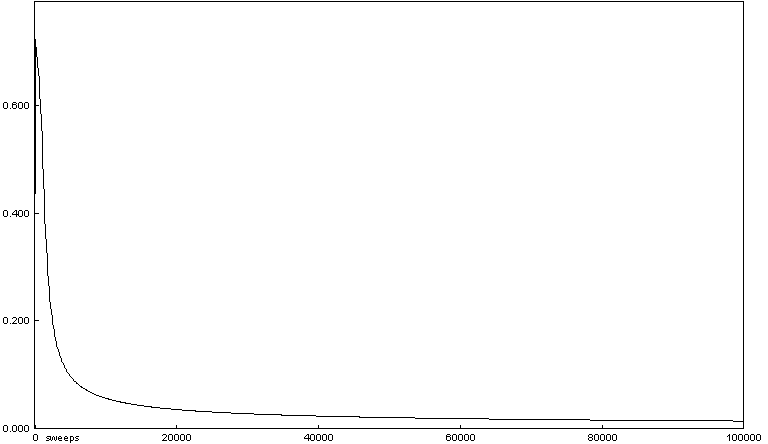 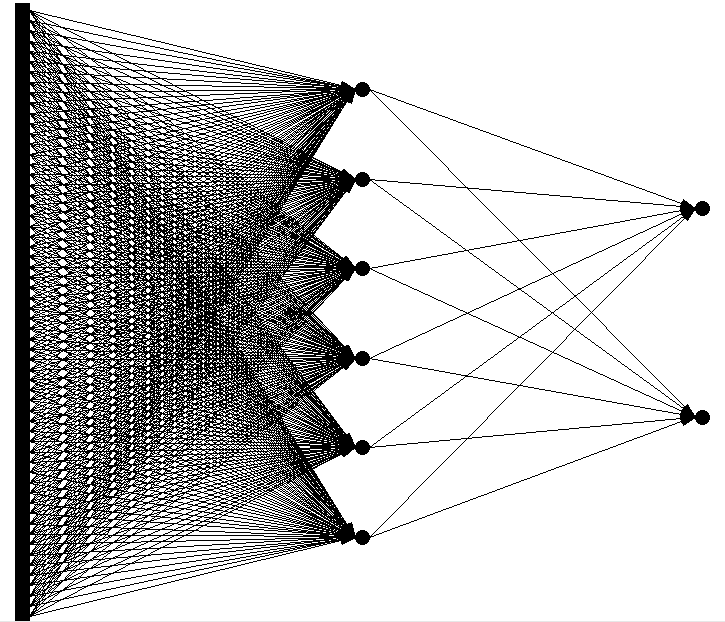 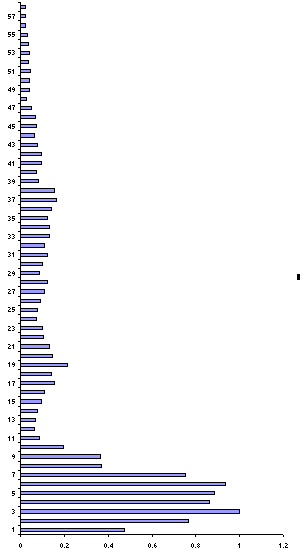 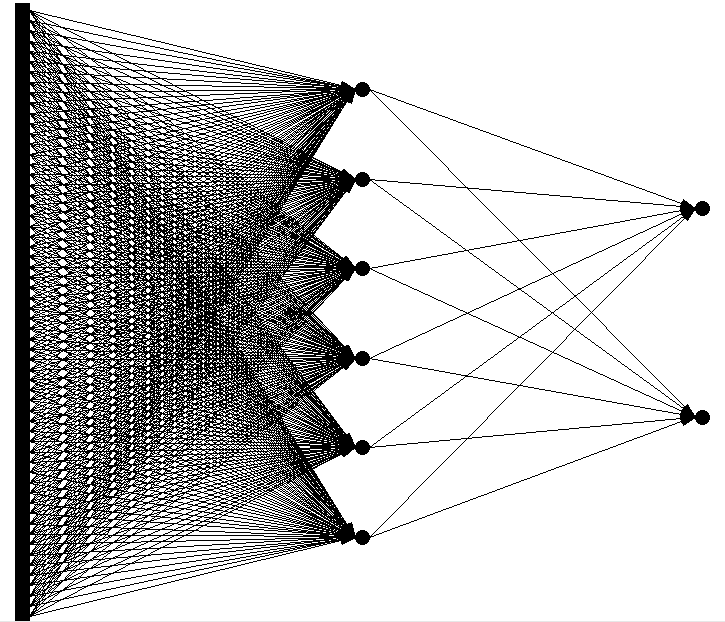 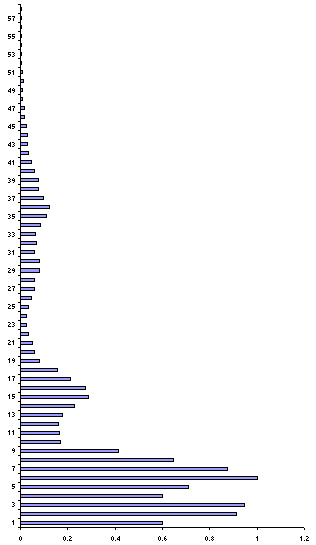 Presenting the data (trained network)
Steve
0.01
0.99
David
0.99
0.01
Comments on Training Algorithm
Not guaranteed to converge to zero training error, may converge to local optima or oscillate indefinitely.
However, in practice, does converge to low error for many large networks on real data.
Many epochs (thousands) may be required, hours or days of training for large networks.
To avoid local-minima problems, run several trials starting with different random weights (random restarts).
Take results of trial with lowest training set error.
Build a committee of results from multiple trials (possibly weighting votes by training set accuracy).
70
Representational Power
Boolean functions: Any boolean function can be represented by a two-layer network with sufficient hidden units.
Continuous functions: Any bounded continuous function can be approximated with arbitrarily small error by a two-layer network.
Sigmoid functions can act as a set of basis functions for composing more complex functions, like sine waves in Fourier analysis.
Arbitrary function: Any function can be approximated to arbitrary accuracy by a three-layer network.
71
Over-Training Prevention
Running too many epochs can result in over-fitting.





Keep a hold-out validation set and test accuracy on it after every epoch. Stop training when additional epochs actually increase validation error.
To avoid losing training data for validation:
Use internal 10-fold CV on the training set to compute the average number of epochs that maximizes generalization accuracy.
Train final network on complete training set for this many epochs.
error
on test data
on training data
0
# training epochs
72
Determining the Best Number of Hidden Units
Too few hidden units prevents the network from adequately fitting the data.
Too many hidden units can result in over-fitting.





Use internal cross-validation to empirically determine an optimal number of hidden units.
error
on test data
on training data
0
# hidden units
73
Successful Applications
Text to Speech (NetTalk)
Fraud detection
Financial Applications
HNC (eventually bought by Fair Isaac)
Chemical Plant Control
Pavillion Technologies
Automated Vehicles
Game Playing
Neurogammon
Handwriting recognition
74
Deep Learning
a.k.o. Neural Network
Shortcomings of Neural networks with backpropagation
Based on iterative weight-learning
NN work by making thousands and thousands of tiny adjustments to edge weights, each making the network do better at the most recent pattern, but perhaps a little worse on many others
Gets stuck in local minima, especially since it starts with random initialization
It needs labelled data (it is a trained method) but in many important problems (especially speech recognition, image understanding) data are unlabeled
A neural network with multiple internal layers
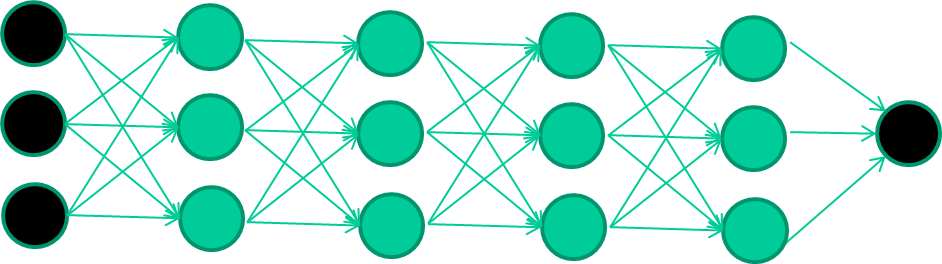 Wikipedia provides the following definition:

“Deep learning is set of algorithms in machine learning that attempt to learn layered models of inputs, commonly neural networks. The layers in such models correspond to distinct levels of concepts, where higher-level concepts are defined from lower-level ones, and the same lower-level concepts can help to define many higher-level concepts.”
Multiple layers make sense
Our brain works that way
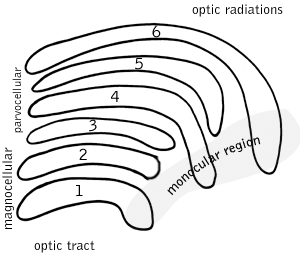 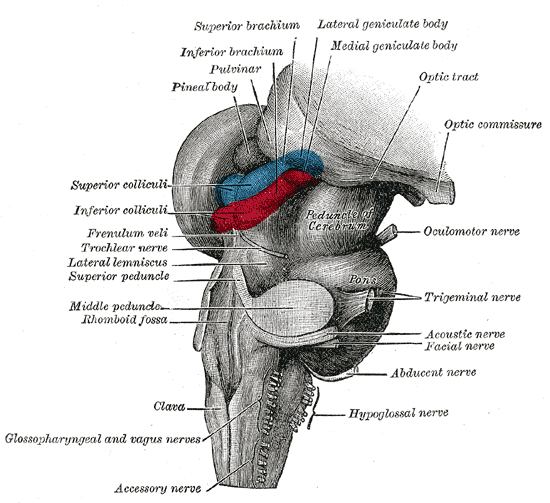 Multiple layers make sense
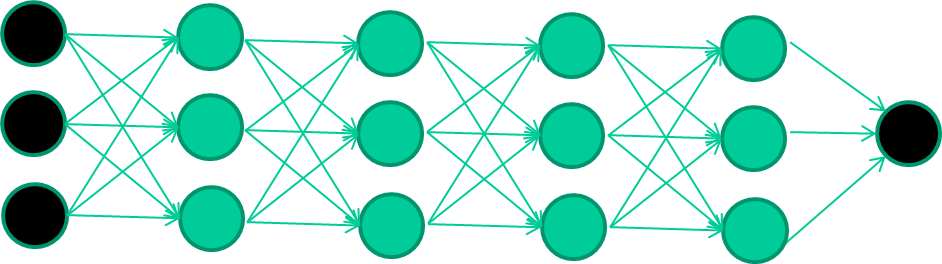 Many-layer neural network architectures should be capable of learning the true underlying features and ‘feature logic’, and  therefore generalise very well …
An example: image processing
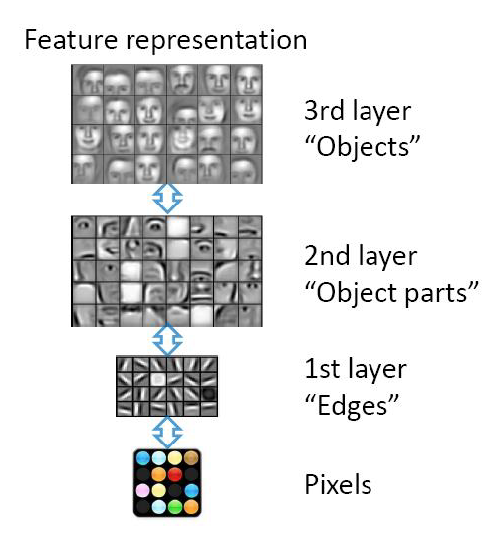 Hierarchical learning
Natural progression from low level to higher level features as seen in many real problems
Easier to monitor what is being lernt in each level and guide subsequent layers
But, until very recently, our  weight-learning algorithms simply did not work on multi-layer architectures
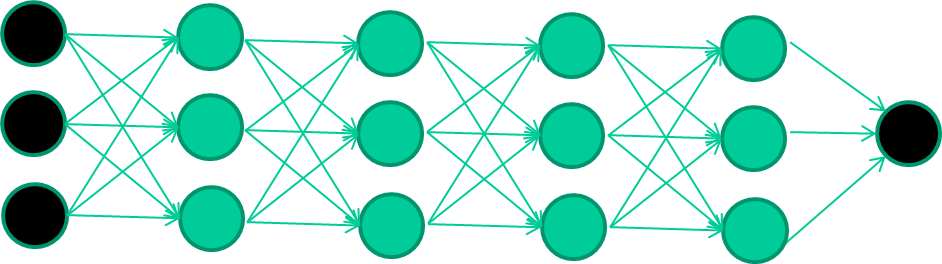 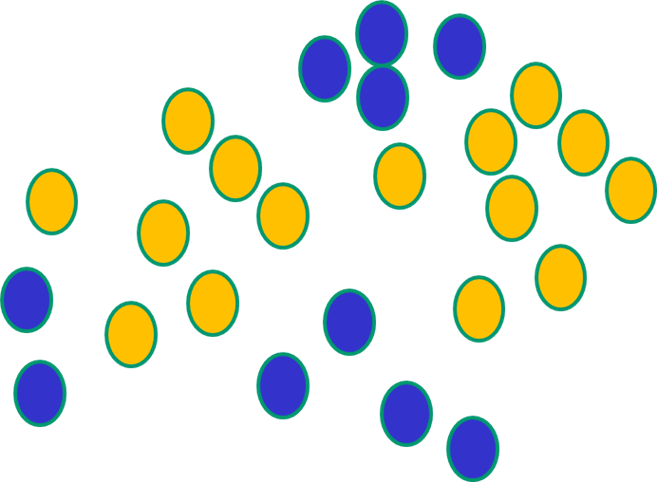 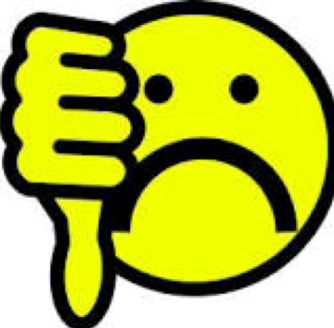 Deep Network Training
Use unsupervised learning (greedy layer-wise training) 
With a small final trained step for fine-tuning
Allows abstraction to develop naturally from one layer to another 
Help the network initialize with good parameters
Many Deep Learning algorithms
We will shortly introduce Stacking Denoising Autoencoders
They are basically a generalization of Backpropagation, but they allow multiple layers
More details on: Stacked Denoising Autoencoders: Learning Useful Representations in a Deep Network with a Local Denoising Criterion (Journ. of Machine Learning Research, 2010)
The new way to train multi-layer NNs…
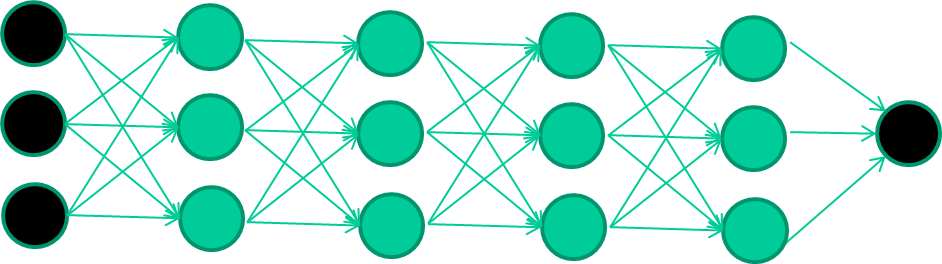 The new way to train multi-layer NNs…
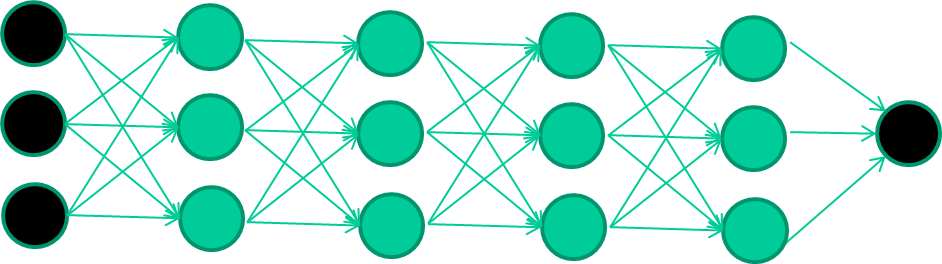 Train this layer first
The new way to train multi-layer NNs…
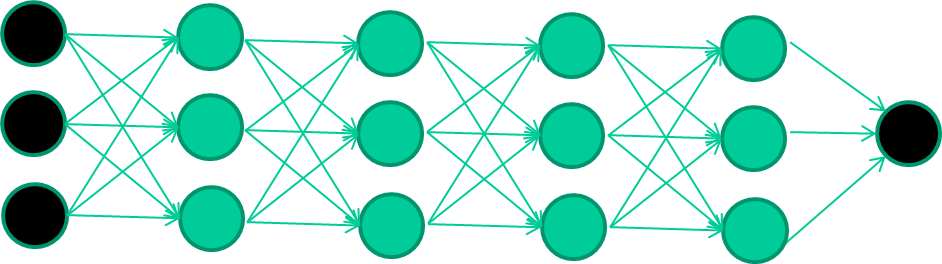 Train this layer first
then this layer
The new way to train multi-layer NNs…
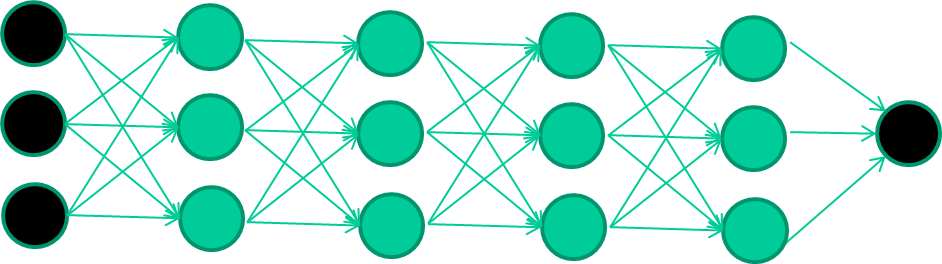 Train this layer first
then this layer
then this layer
The new way to train multi-layer NNs…
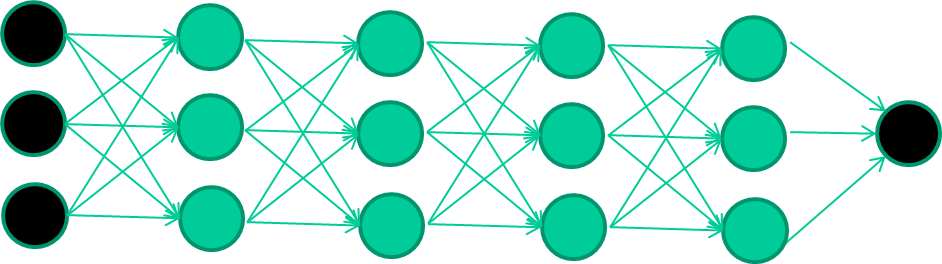 Train this layer first
then this layer
then this layer
then this layer
The new way to train multi-layer NNs…
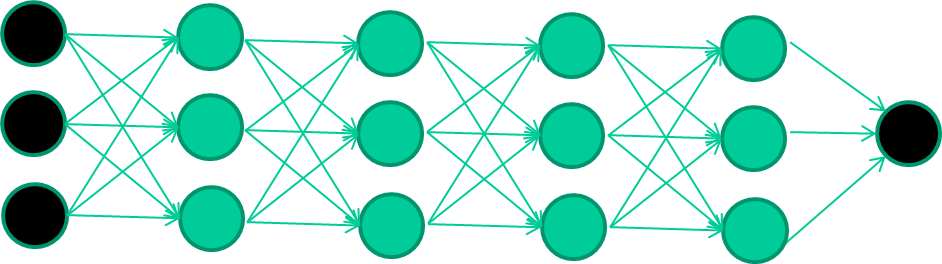 Train this layer first
then this layer
then this layer
then this layer
finally this layer
The new way to train multi-layer NNs…
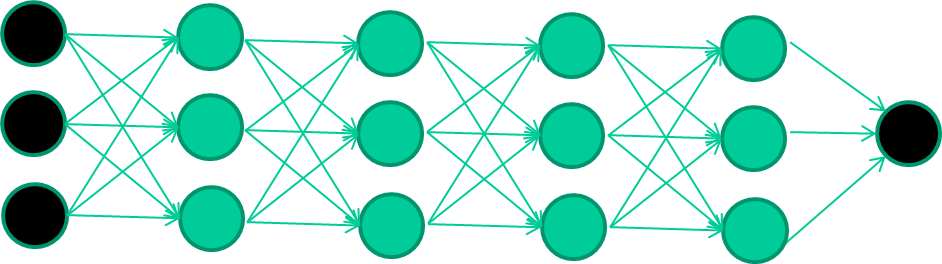 EACH of the (non-output) layers is trained to be an auto-encoder
Auto-encoders
Encoder: The deterministic (= non stocastic) mapping fθ that transforms an input vector x into hidden representation  y=fθ(x)
  
θ=(W,b) are the parameters of the encoder
Decoder: The resulting hidden representation y is then mapped back to a reconstructed d dimensional vector z


In general z is not to be interpreted as an exact reconstruction of x, but rather in probabilistic terms as the parameters (typically the mean) of a distribution p(X|Z = z) that may generate x with high probability.
Autoencoder training consists in minimizing the reconstruction error (the difference between x and gθ’(y))
Intuitively, if a representation allows a good reconstruction of its input, it means that it has retained much of the information that was present in that input (=identifying the relevant features).
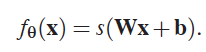 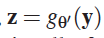 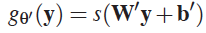 Autoencoders can be implemented with a NN with backpropagation
They can be implemented as a neural network with one hidden layer and equal number of nodes in input and output
Can be trained WITHOUT supervision, since we don’t need to know the class of an instance: the task is simply to learn the weights in order for the output to be similar to the input (or better: to learn the “essential” features of the input instances)
It can be also used an as anomaly detector: if an instance is very different from “normality”, the network is unable to reconstruct it.
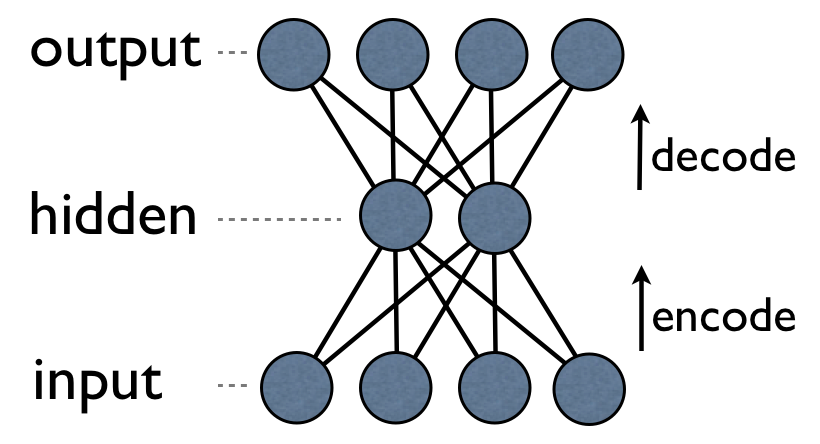 Denoising Autoencoders (a better method)
The reconstruction criterion alone is unable to guarantee the extraction of useful features as it can lead to the obvious solution “simply copy the input”
Denoising criterion: “a good representation is one that can be obtained robustly from a corrupted input and that will be useful for recovering the corresponding clean input”
Denoising Autoencoders Architecture
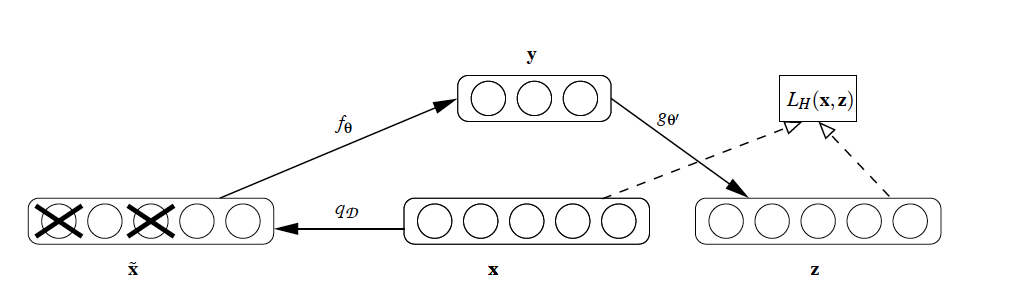 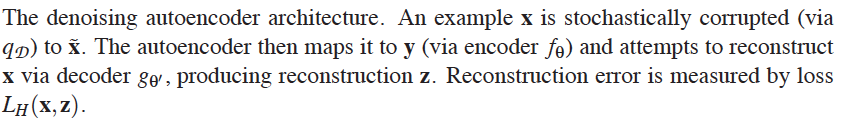 Denoising autoencoders can still be learned using backpropagation with gradient descent
What is the advantage?  As in the figure, y is a “compact” representation of x, one that
only retains only its essential features.
Stacking Denoising Autoencoder Architecture
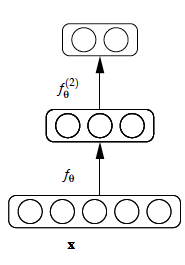 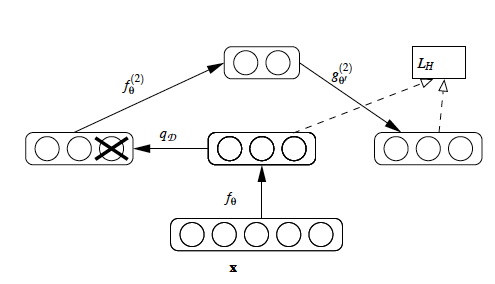 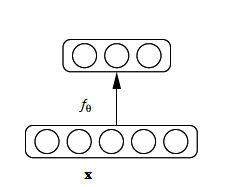 After training a first level  denoising autoencoder, its learnt encoding function fθ is used on “clean” input. 
The resulting representation is used to train a second level denoising  autoencoder (middle) to learn a second level encoding function f. 
From there, the procedure can be repeated (right).
Intermediate layers are each trained to be auto encoders
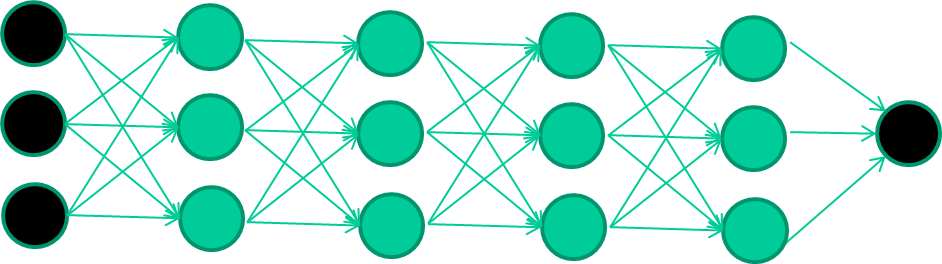 Final layer trained to predict class based on outputs from previous layers
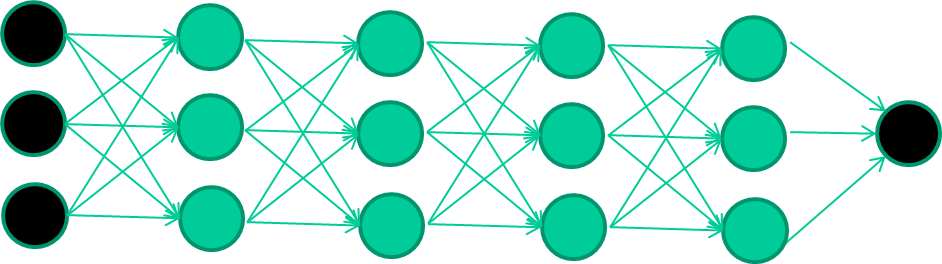 Final layer training is supervised
After training a stack of encoders as explained in the previous figure, an output layer is added on top of the stack.
The parameters of the whole system are fine-tuned to minimize the error in predicting the supervised target (e.g., class), by performing gradient descent.
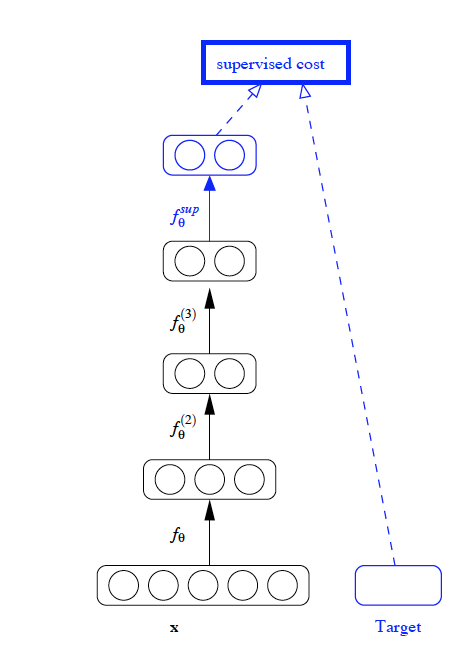 Applications: image understanding
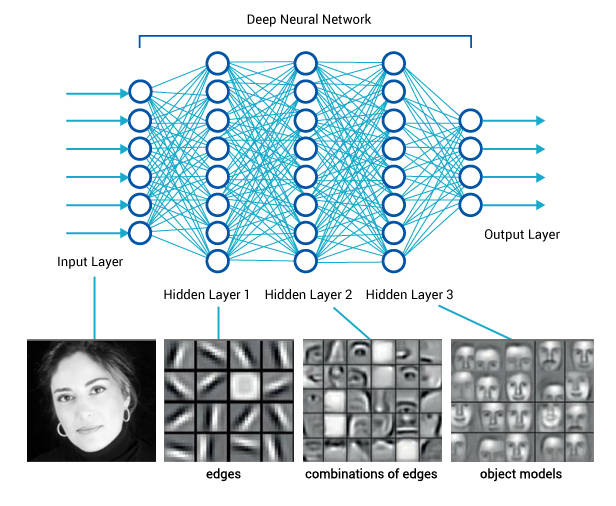 Other applications/systems
Video, sound, text 
DNA
time series (stock markets, economic tables, the weather)
Relevant players:
Deep Mind (acquired by Google in 2014) learn playing videogames
Deep Brain (always by Google) (used by photosearch and to build recommenders)
May be Siri? (Apple’s Speech Interpretation and Recognition Interface)
Microsoft’s Cortana (Intelligent Assistent)
Conclusion on Deep Learning
That’s the basic idea
There are many many types of deep learning,
different kinds of autoencoder, variations on architectures and training algorithms, etc…
Very fast growing area …
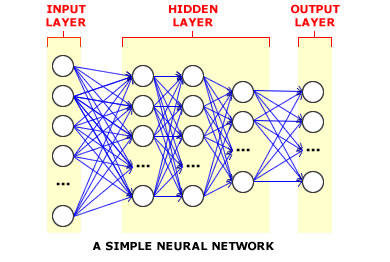